2023 Coastal Master plancommitted to our coast
Barataria-Terrebonne National Estuary Program
Management Conference
Stuart Brown | November 1, 2018
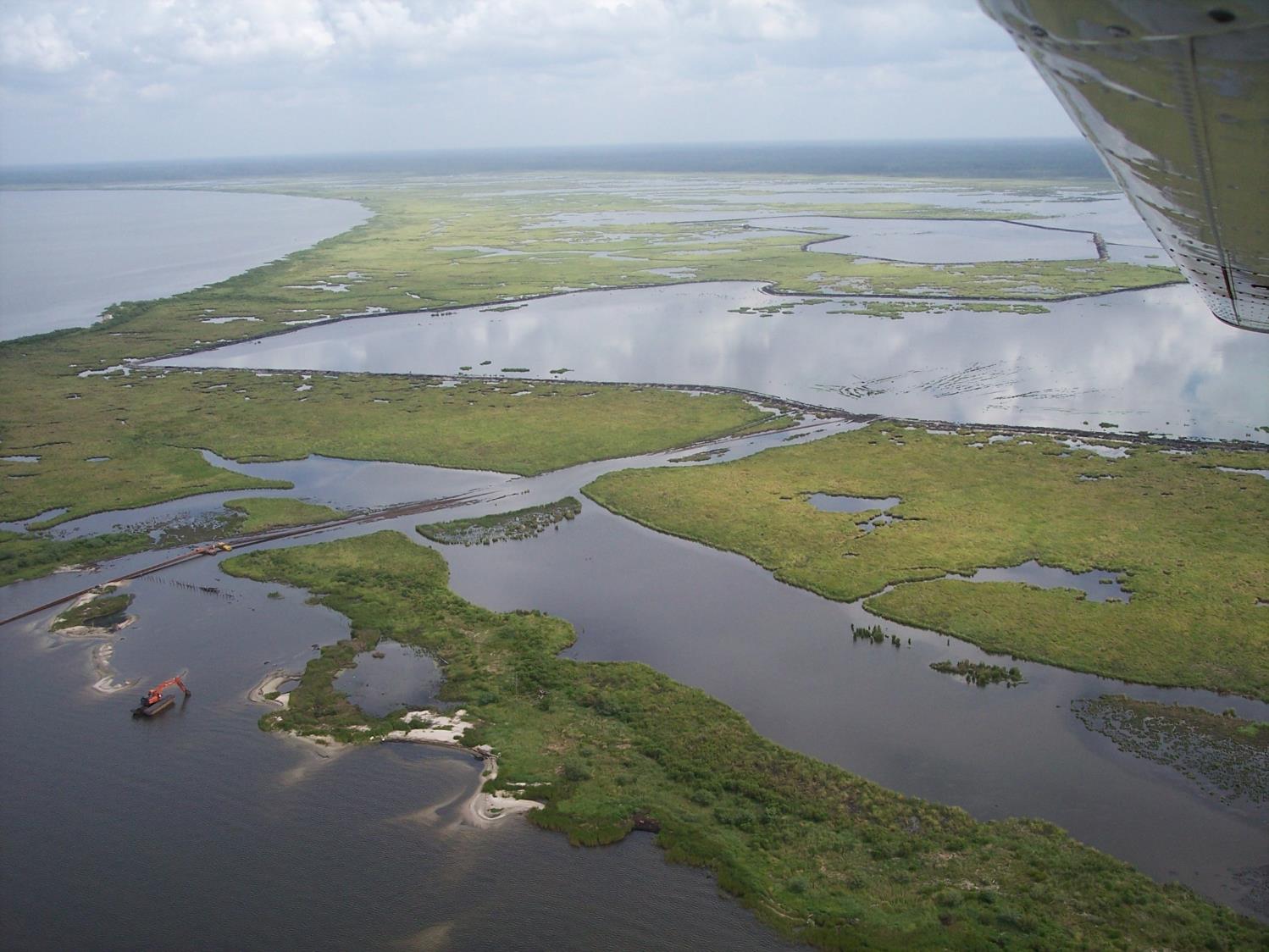 COASTAL PROTECTION AND RESTORATION AUTHORITY
Single state entity with authority to articulate a clear statement of priorities to achieve comprehensive coastal protection for Louisiana.

Mandate is to develop, implement, and enforce a comprehensive coastal protection and restoration Master Plan.
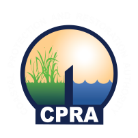 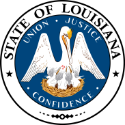 2
WHAT IS THE COASTAL MASTER PLAN?
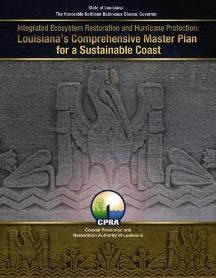 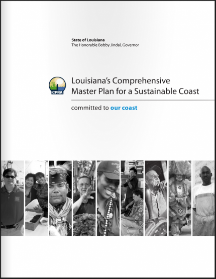 Required by law to be updated every six years 
Built on world class science and engineering
Incorporates extensive public input and review
Advances a comprehensive and integrated approach to protection and restoration
Identifies investments that will pay off, not just for us, but for our children and grandchildren
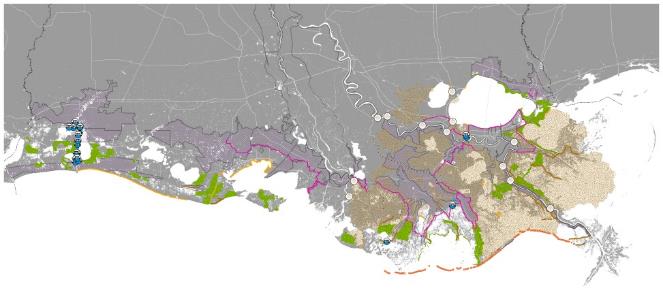 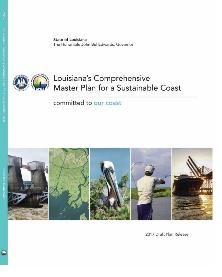 2023 Coastal Master Plan
3
Coastal Master Plan
Conceptual design
HOW ARE CPRA PROJECTS IMPLEMENTED?
Operations, Maintenance, and Adaptive Management
Feasibility Studies
< 30% design
every 6 years
ongoing
Construction
Engineering and Design
100% design
2023 Coastal Master Plan
4
CPRA AND THE MASTER PLAN PROCESS
2017 COASTAL MASTER PLAN RECAP
2023 Coastal Master Plan
5
2017 COASTAL MASTER PLANOBJECTIVES
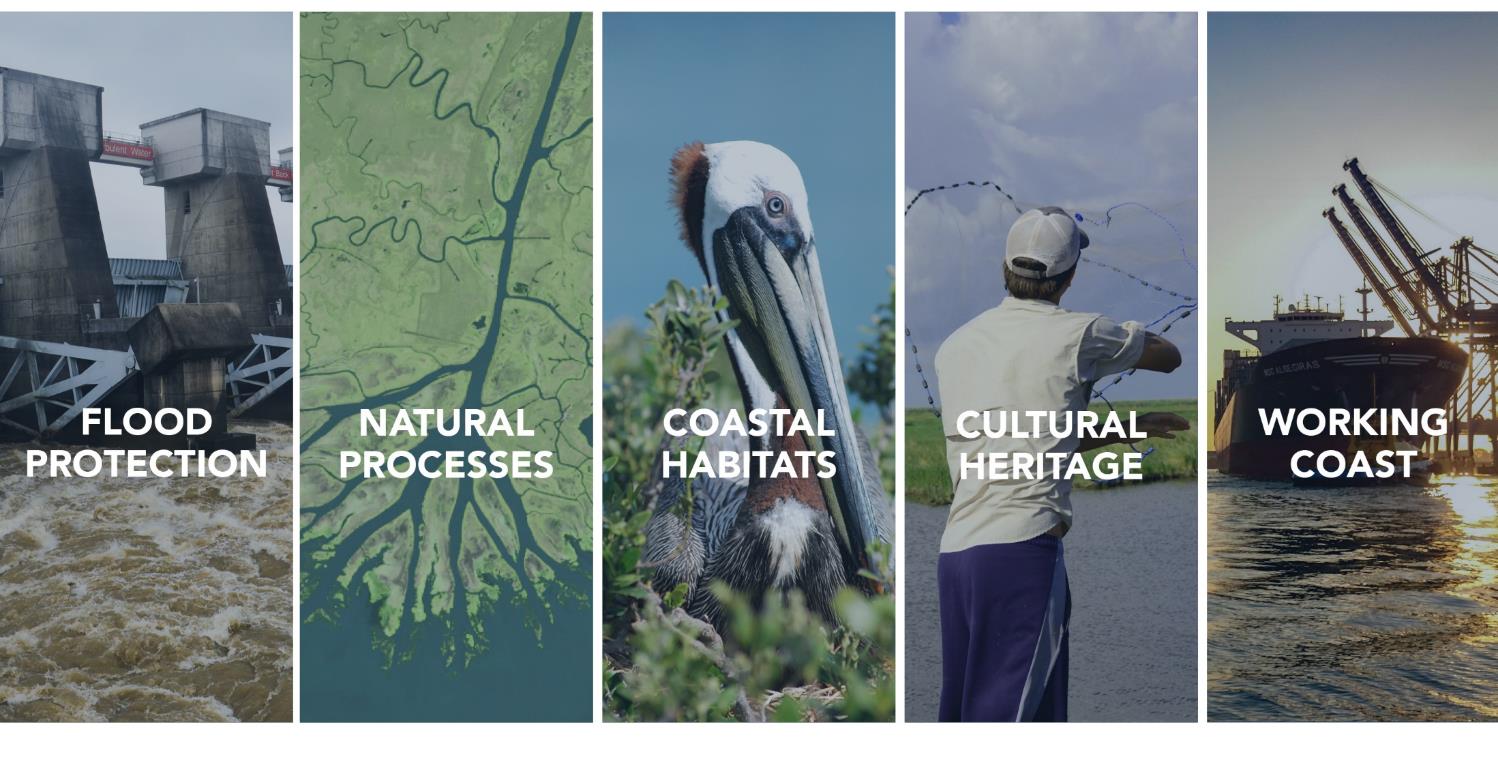 2023 Coastal Master Plan
6
[Speaker Notes: The Coastal Master Plan is designed to provide the direction and path forward needed to save our coast. 
These objectives reflect the key issues affecting people in and around Louisiana’s coast, seeking to improve flood protection for families and businesses, recreate the natural processes that built Louisiana’s delta, sustain our unique cultural heritage, and ensure that our coast continues to be both a Sportsman’s Paradise and a hub for commerce and industry.]
2017 COASTAL MASTER PLANDEVELOPING THE PLAN
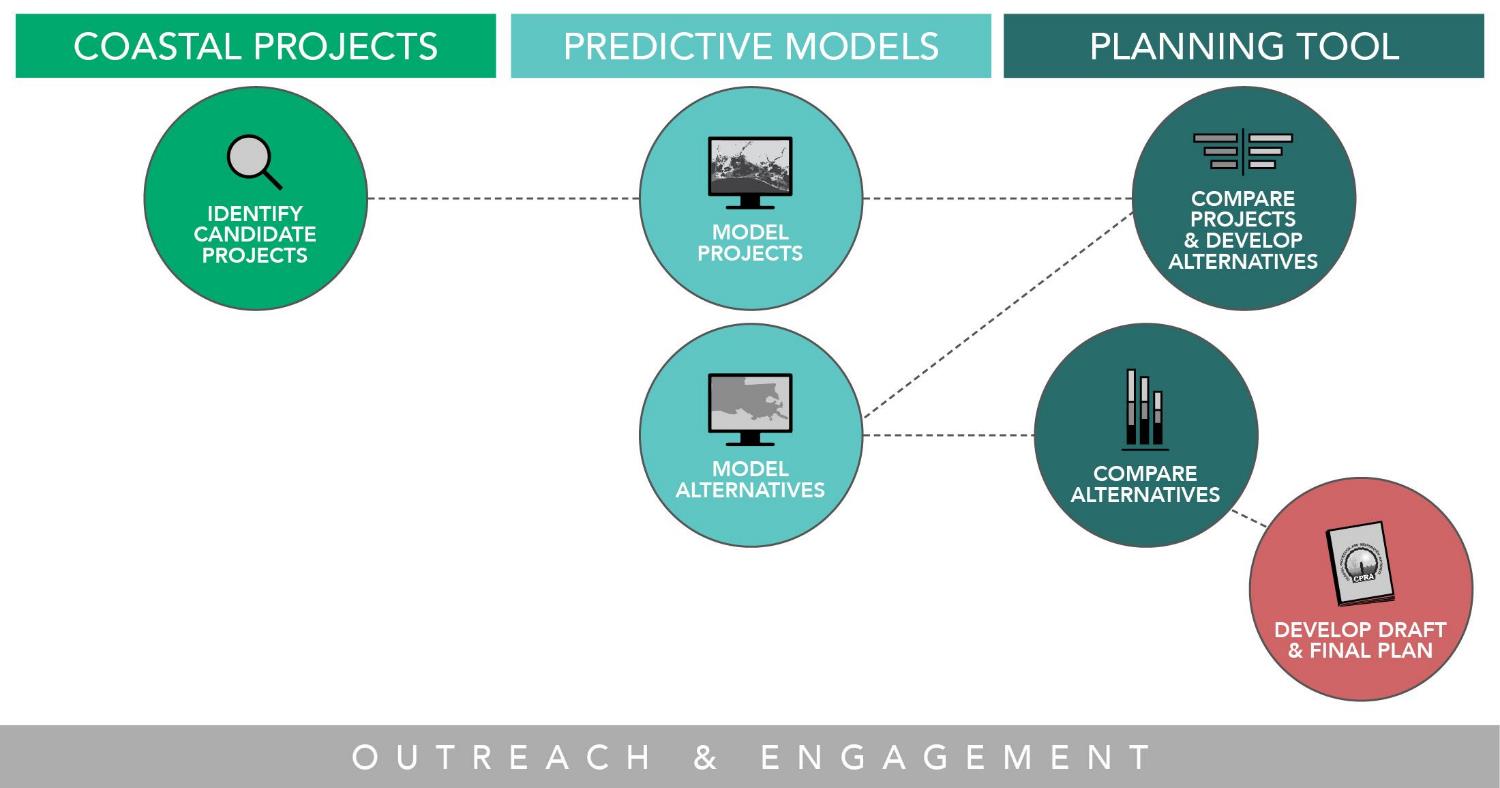 2023 Coastal Master Plan
7
2017 COASTAL MASTER PLAN
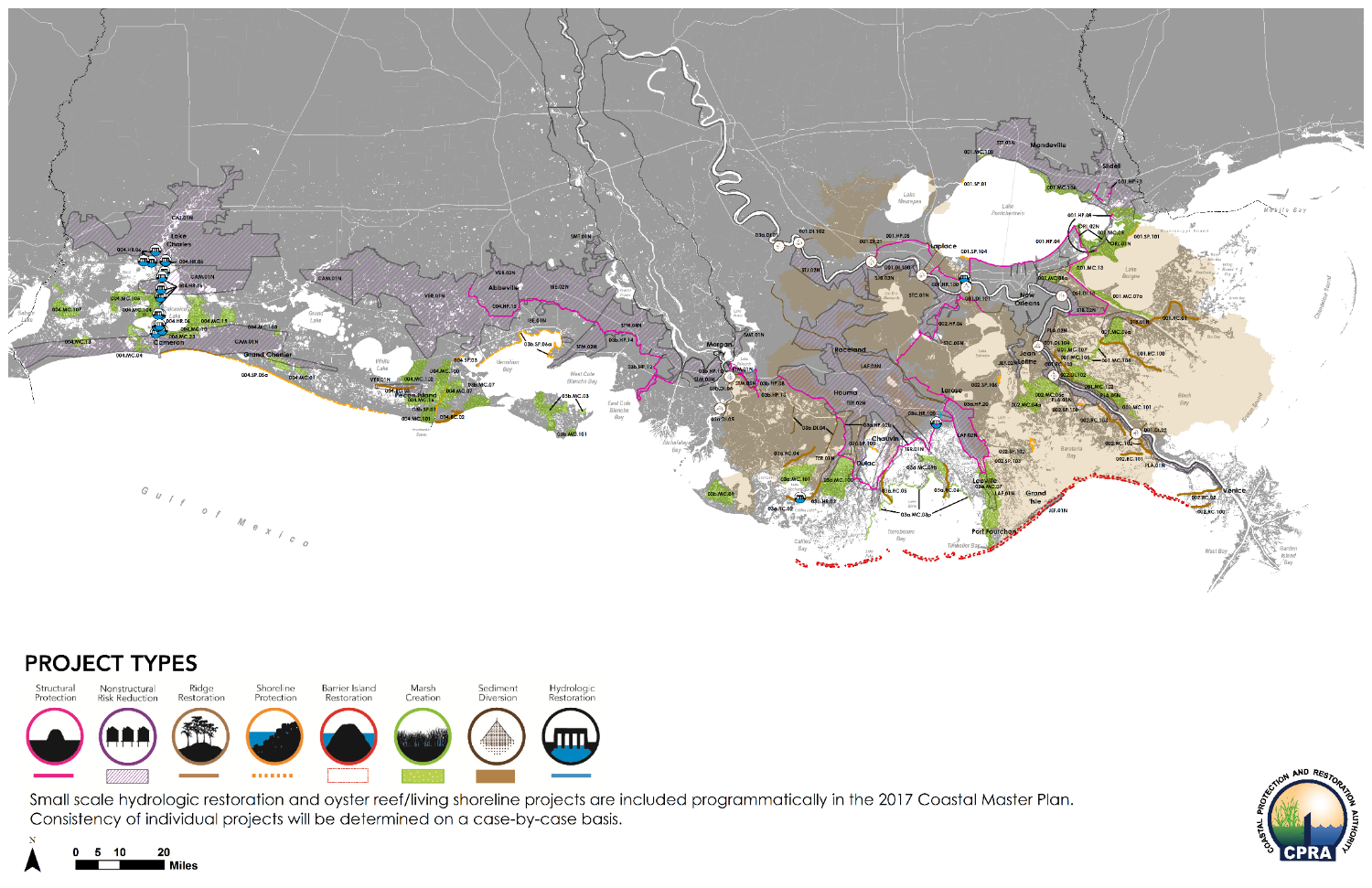 124 
PROJECTS
FLOOD DAMAGE REDUCED BY $150B
802 
LAND CREATED
SQUARE 
MILES OF
2017 COASTAL MASTER PLANFUNDING BY PROJECT TYPE
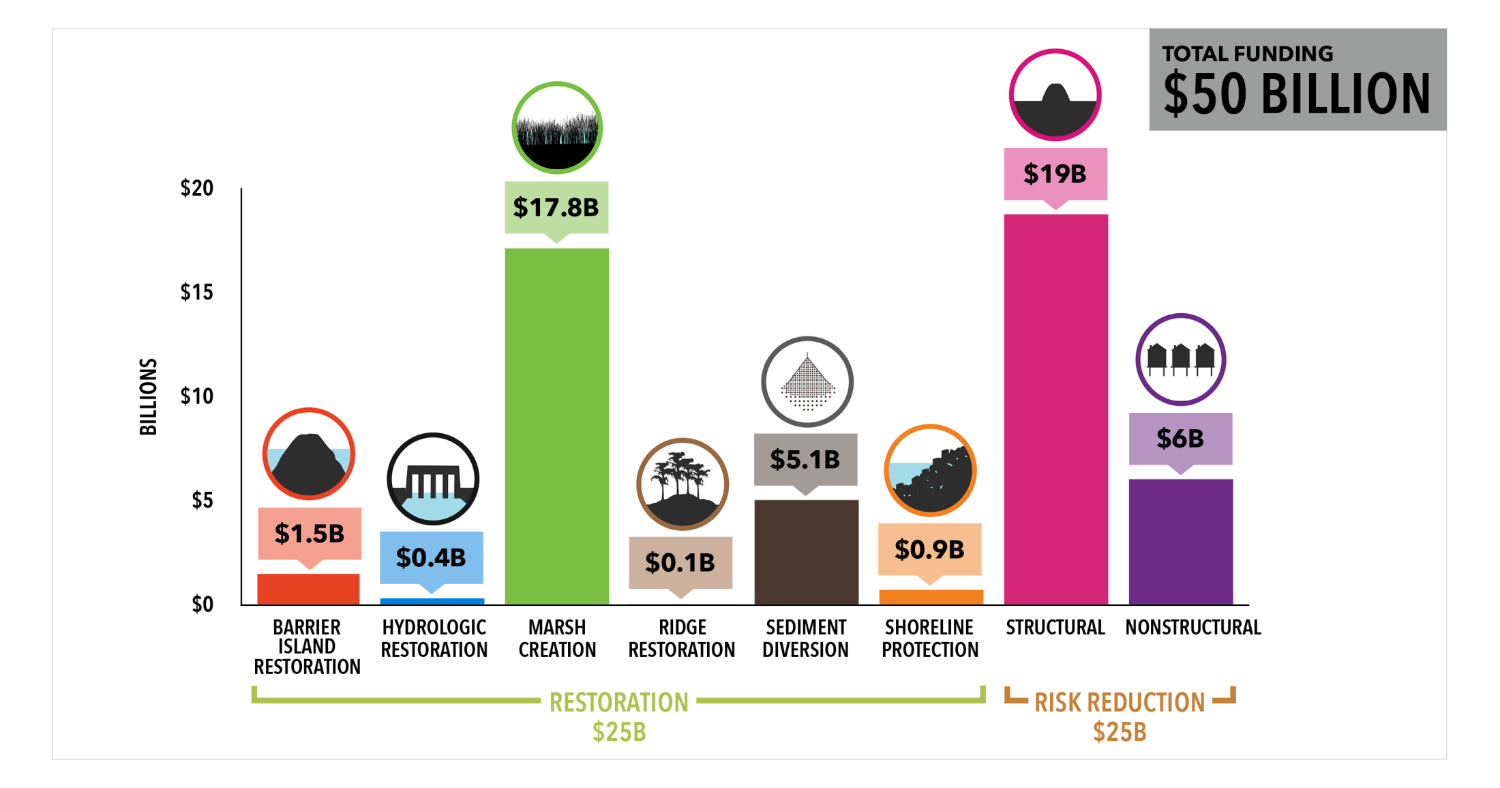 2023 Coastal Master Plan
9
2017 COASTAL MASTER PLAN FUTURE WITHOUT ACTION | MEDIUM SCENARIO | YEAR 50
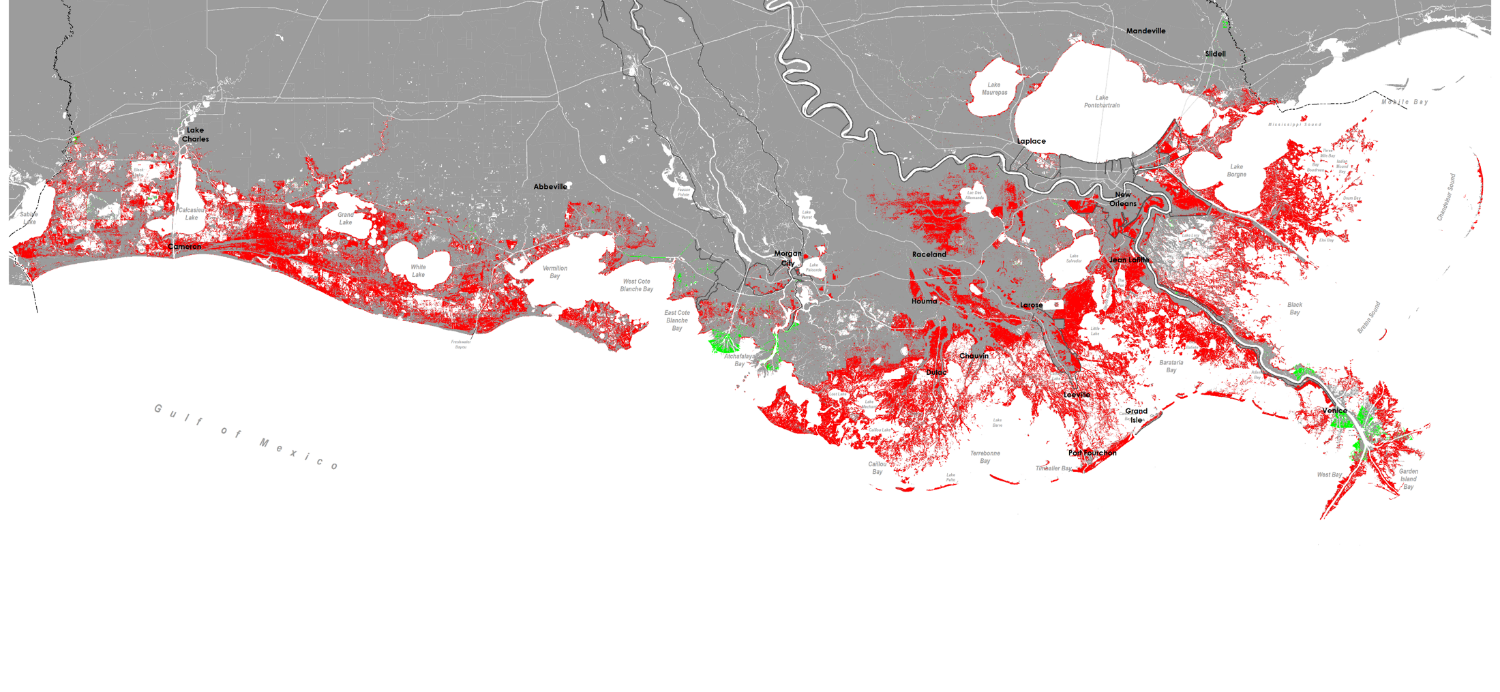 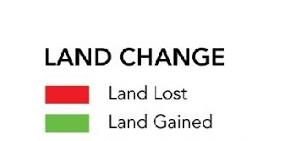 2023 Coastal Master Plan
10
2017 COASTAL MASTER PLANFUTURE WITH ACTION | MEDIUM SCENARIO | YEAR 50
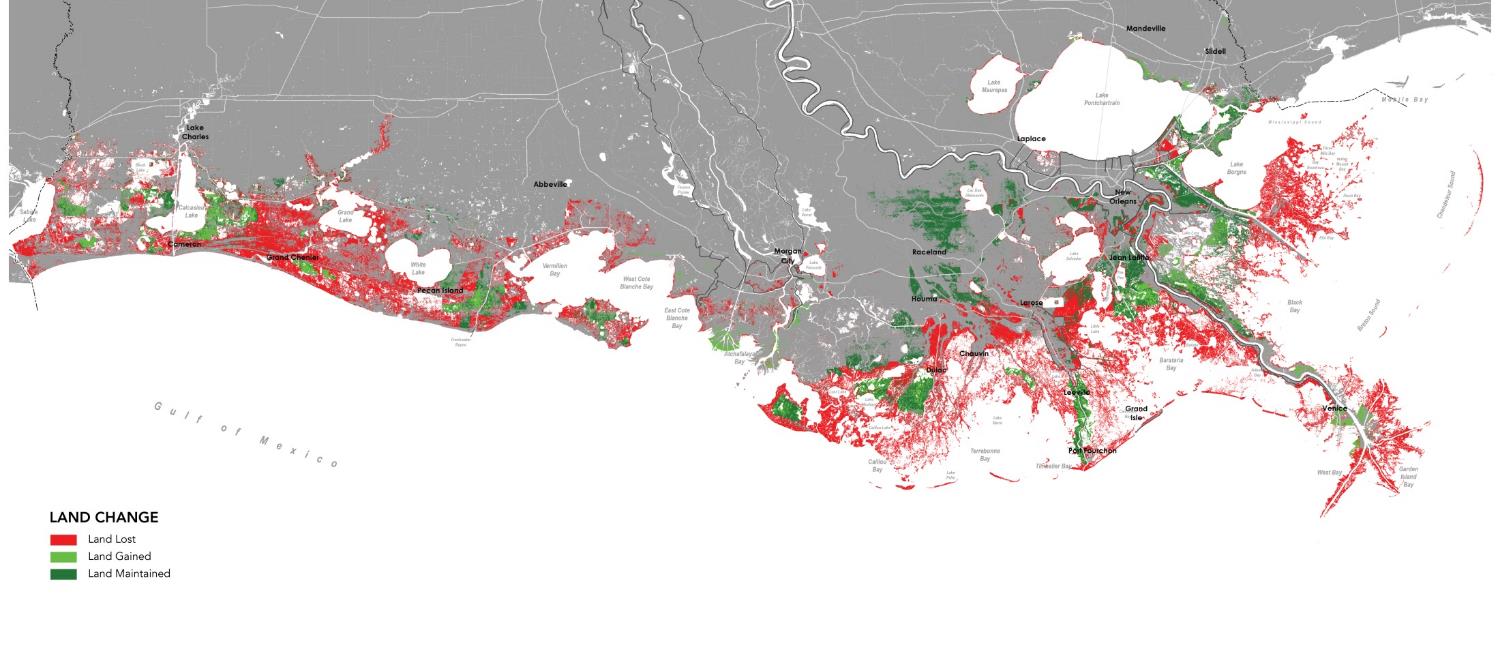 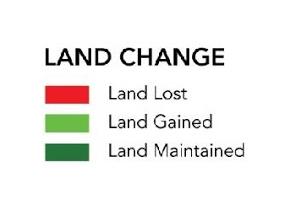 2023 Coastal Master Plan
11
2017 COASTAL MASTER PLANFUTURE WITHOUT ACTION | MEDIUM SCENARIO | YEAR 50
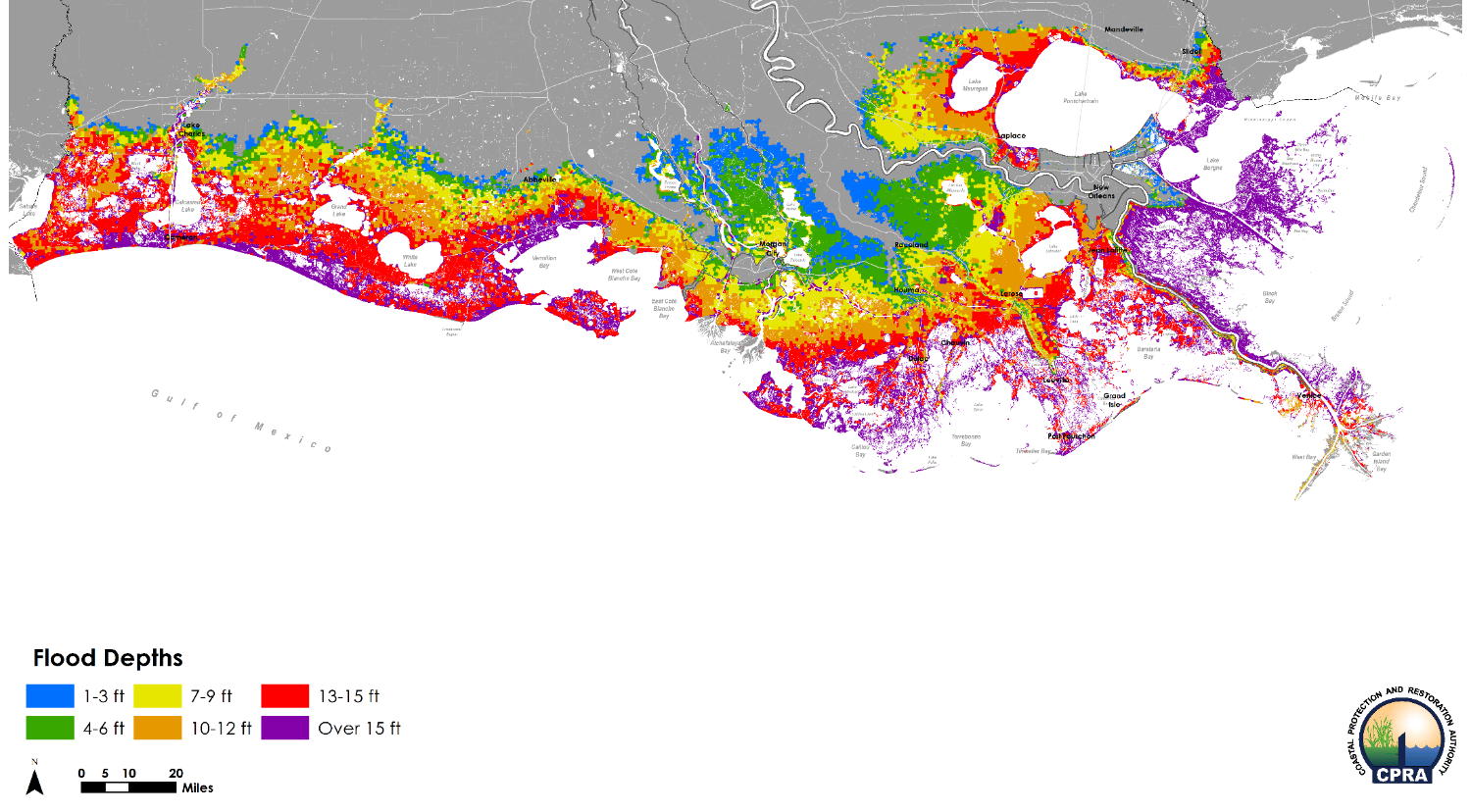 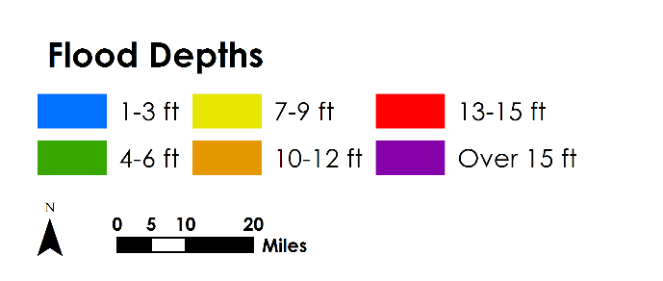 2023 Coastal Master Plan
12
2017 COASTAL MASTER PLANFUTURE WITH ACTION | MEDIUM SCENARIO | YEAR 50
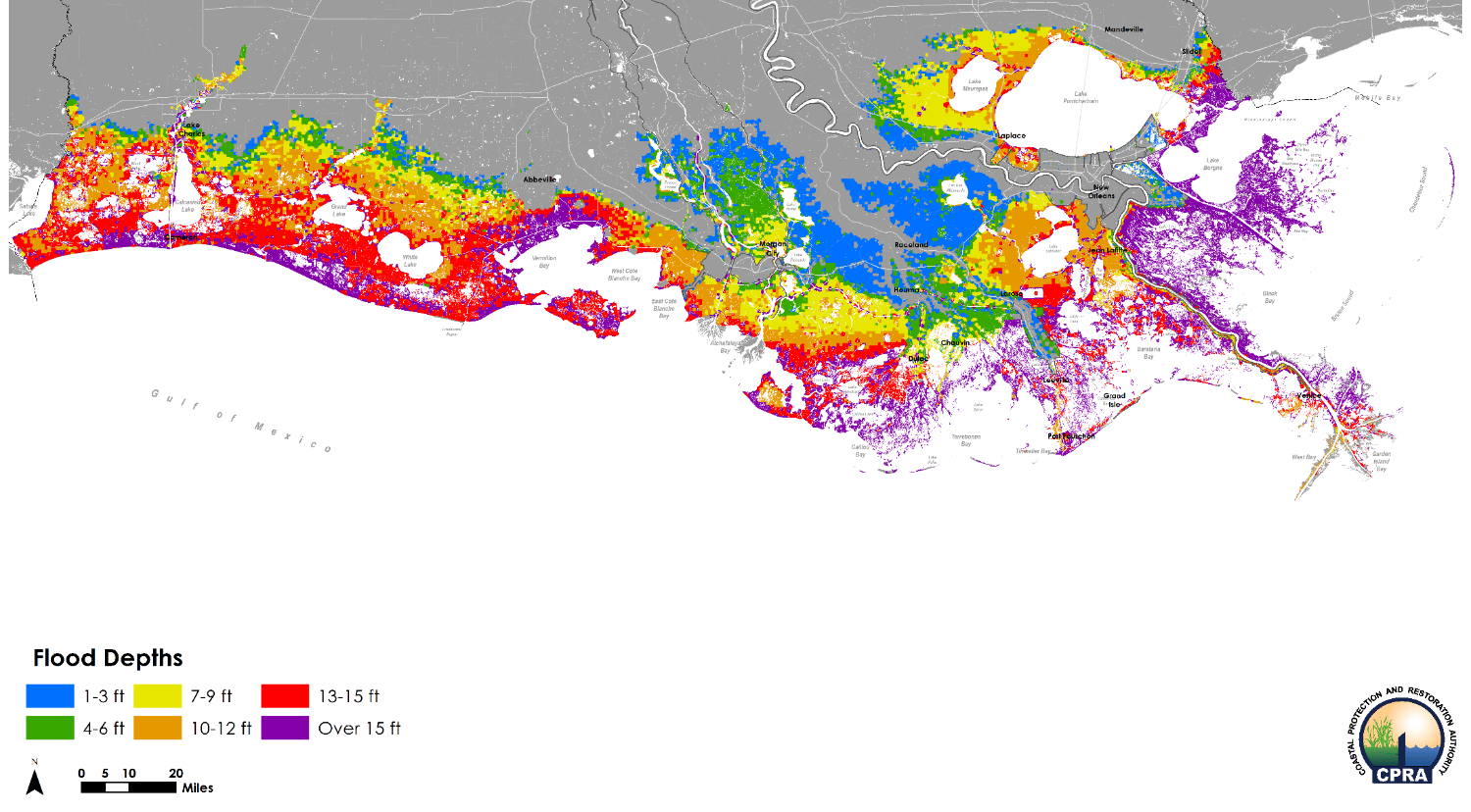 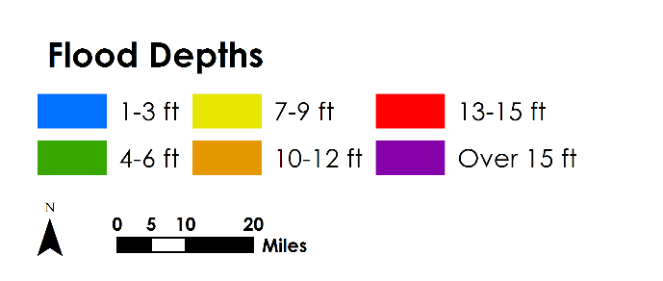 2023 Coastal Master Plan
13
2017 COASTAL MASTER PLANFWA - FWOA DIFFERENCE | MEDIUM SCENARIO | YEAR 50
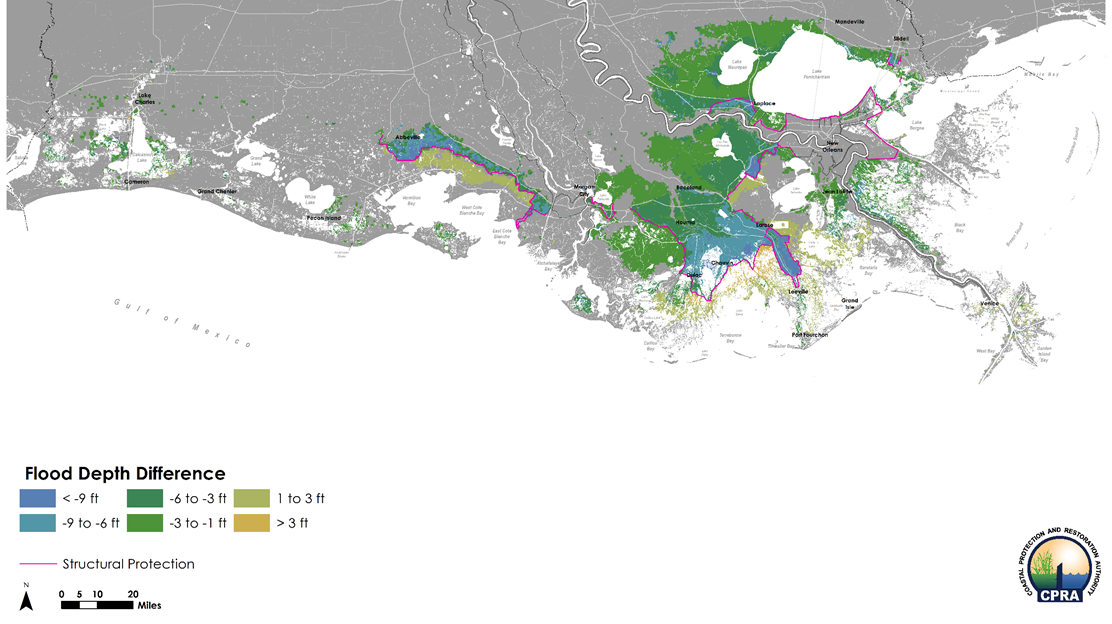 2023 Coastal Master Plan
14
2023 COASTAL MASTER PLAN
2023 Coastal Master Plan
15
2023 COASTAL MASTER PLAN
Focus:
Project Sequencing
Managing Transitions/ Adaptation
Illustrating Medium-term Outcomes
Solving Future Problems

Outcome: a final plan that is realistic and practical, better links protection and restoration projects, and focuses on a message of transition and adaptation
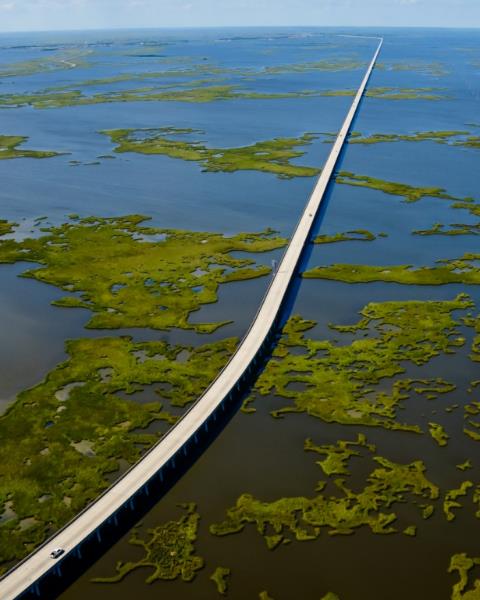 2023 Coastal Master Plan
16
2023 COASTAL MASTER PLAN
FWOA = Future Without Action
2023 Coastal Master Plan
17
2023 COASTAL MASTER PLAN
Technical Analysis
2023 Coastal Master Plan
18
TECHNICAL ANALYSIS
2017 PREDICTIVE MODELS
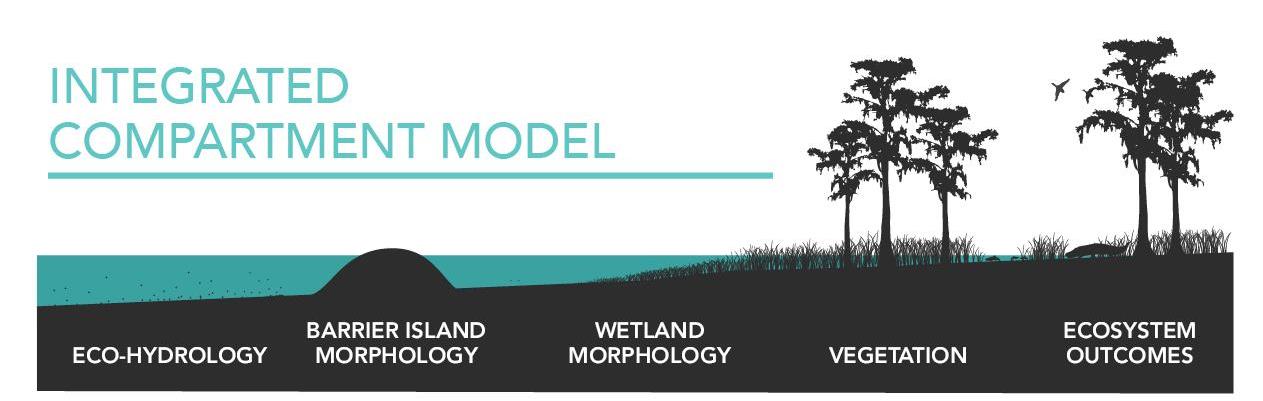 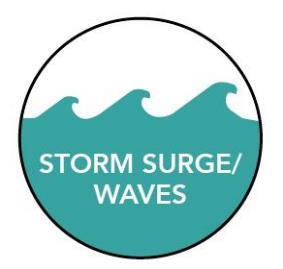 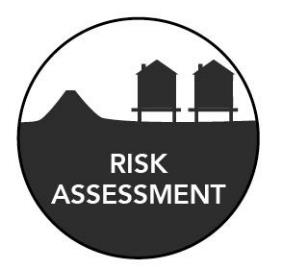 2023 Coastal Master Plan
19
TECHNICAL ANALYSISPREDICTIVE MODEL UPDATES
ICM and Storm Surge and Risk Assessment Models:
Revisit key assumptions with new, potentially implementable insights
Consider incorporation of newly available or improved data
Address straightforward improvements identified during the 2017 analyses
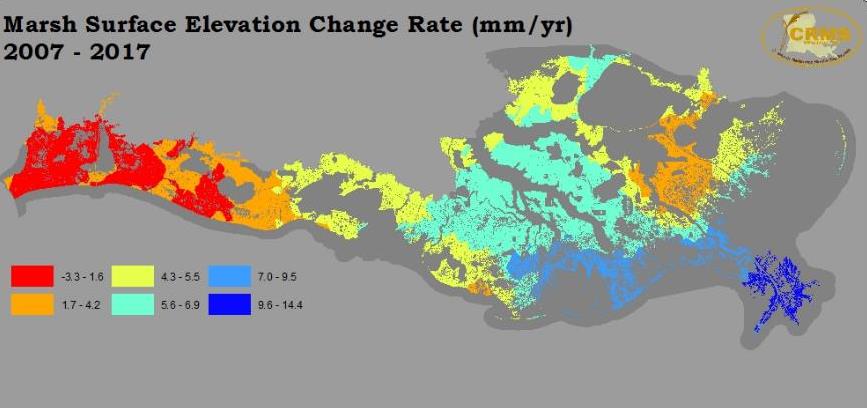 2023 Coastal Master Plan
20
TECHNICAL ANALYSIS2017 ENVIRONMENTAL SCENARIOS
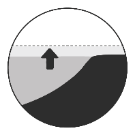 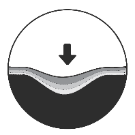 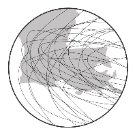 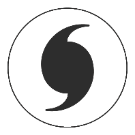 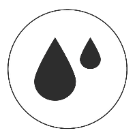 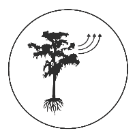 2023 Coastal Master Plan
21
TECHNICAL ANALYSIS2017 ENVIRONMENTAL SCENARIOS
Relative Sea Level Rise = Sea Level Rise + Subsidence
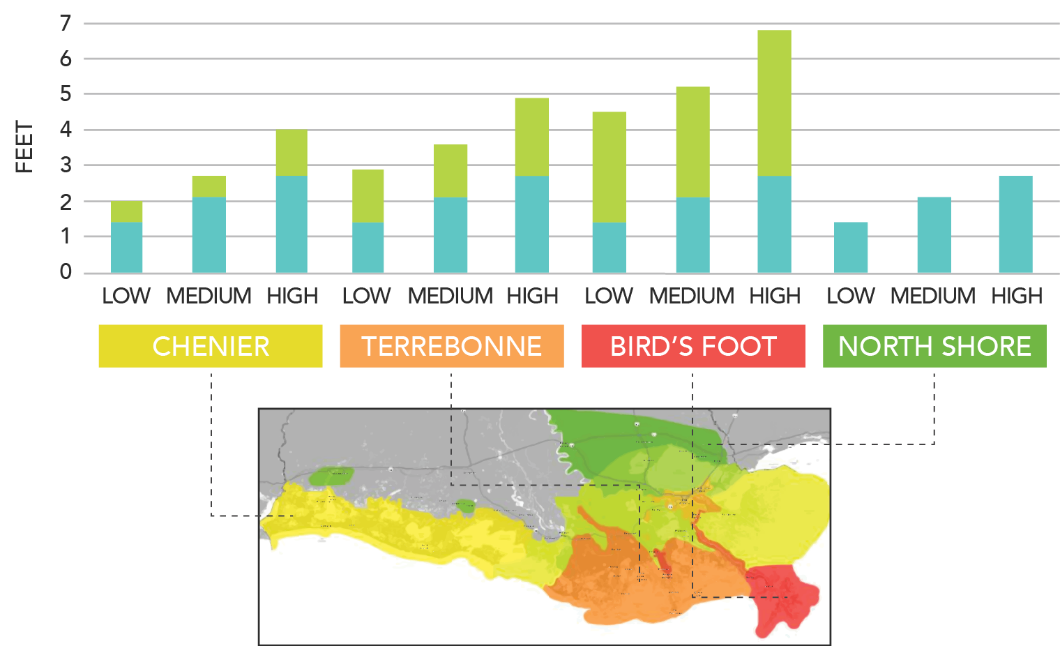 2023 Coastal Master Plan
22
TECHNICAL ANALYSIS2017 ENVIRONMENTAL SCENARIOS
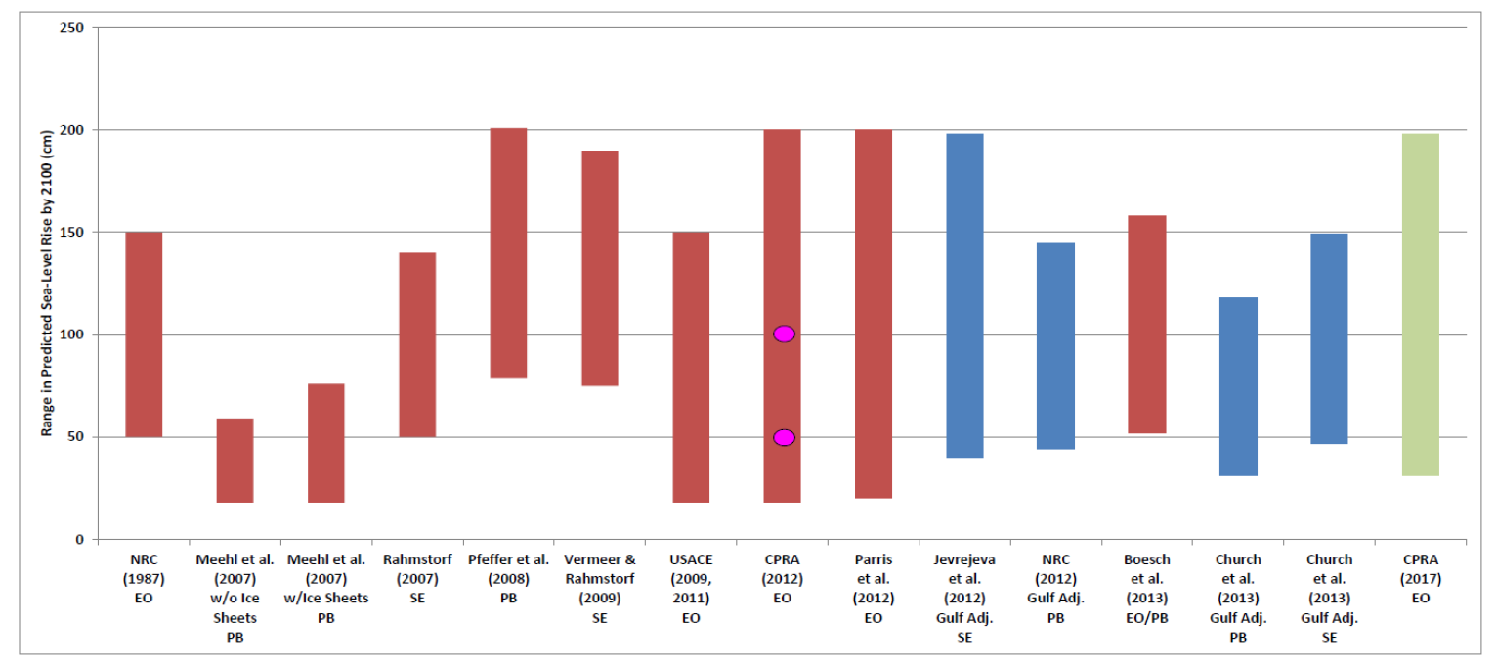 2023 Coastal Master Plan
23
TECHNICAL ANALYSIS 	ENVIRONMENTAL SCENARIO UPDATES
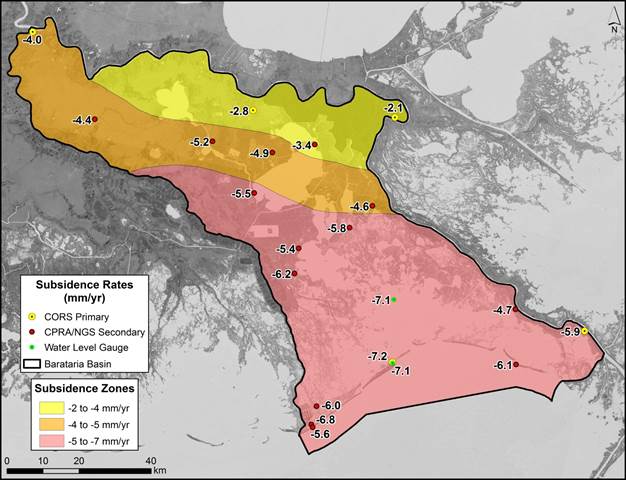 2023 Coastal Master Plan
24
TECHNICAL ANALYSIS2017 PROJECT EVALUATION
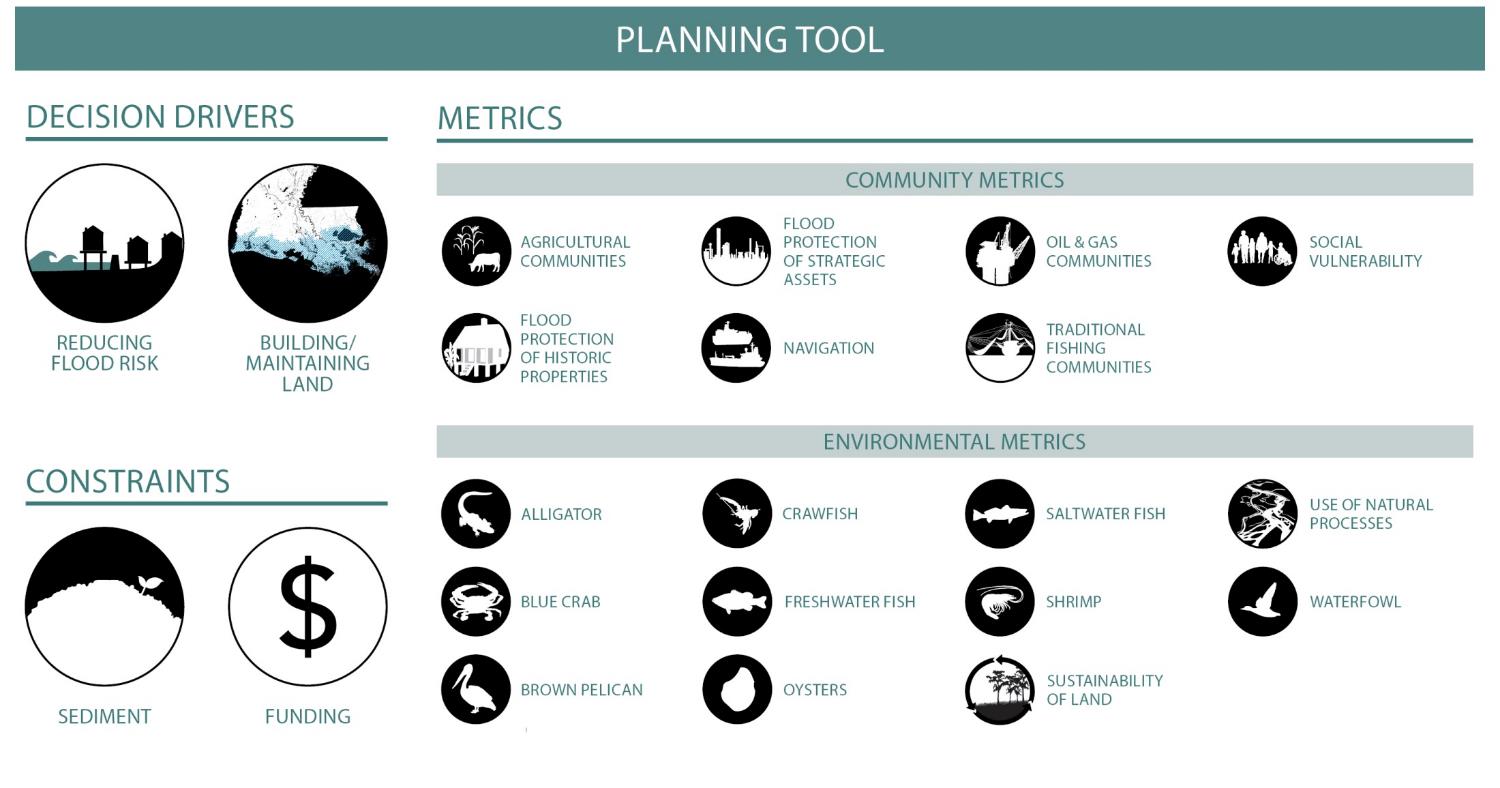 2023 Coastal Master Plan
25
2023 COASTAL MASTER PLAN
Coordination with Other Efforts
2023 Coastal Master Plan
26
ONGOING EFFORTS
CPRA
Lowermost Mississippi River Study (CPRA)
Flood Risk and Resilience Program
Economic impacts assessment and interagency flood risk outreach (CPRA)
Parish Capacity Assessment (CPRA)
Other
EDF Studies
Purdue Flood Risk Viewer
Louisiana Watershed Initiative
2023 Coastal Master Plan
27
ONGOING EFFORTSLOUISIANA WATERSHED INITIATIVE
Louisiana Senate Resolution 172 directed the Department of Transportation and Development, in consultation with other state agencies, to:

 “… provide recommendations to establish, implement, and enforce floodplain management plans for each watershed in Louisiana.”
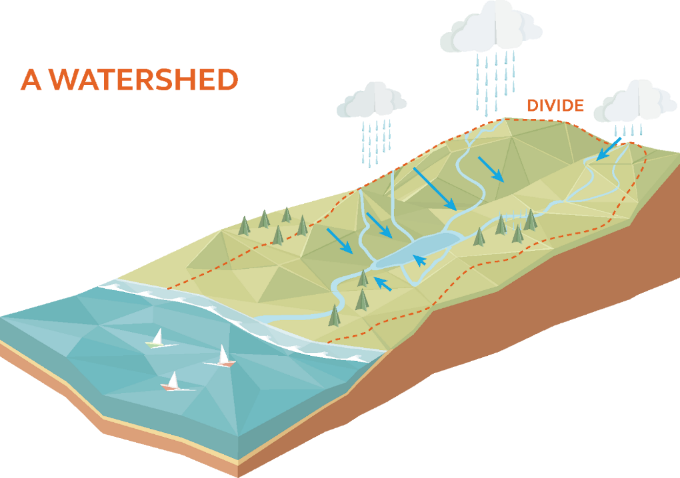 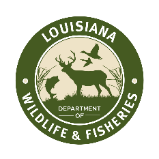 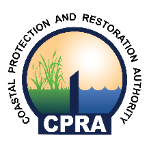 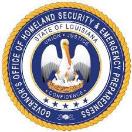 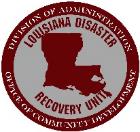 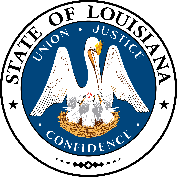 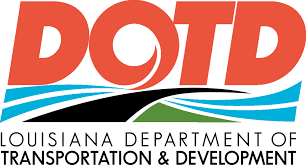 2023 Coastal Master Plan
28
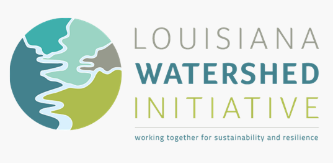 ONGOING EFFORTS
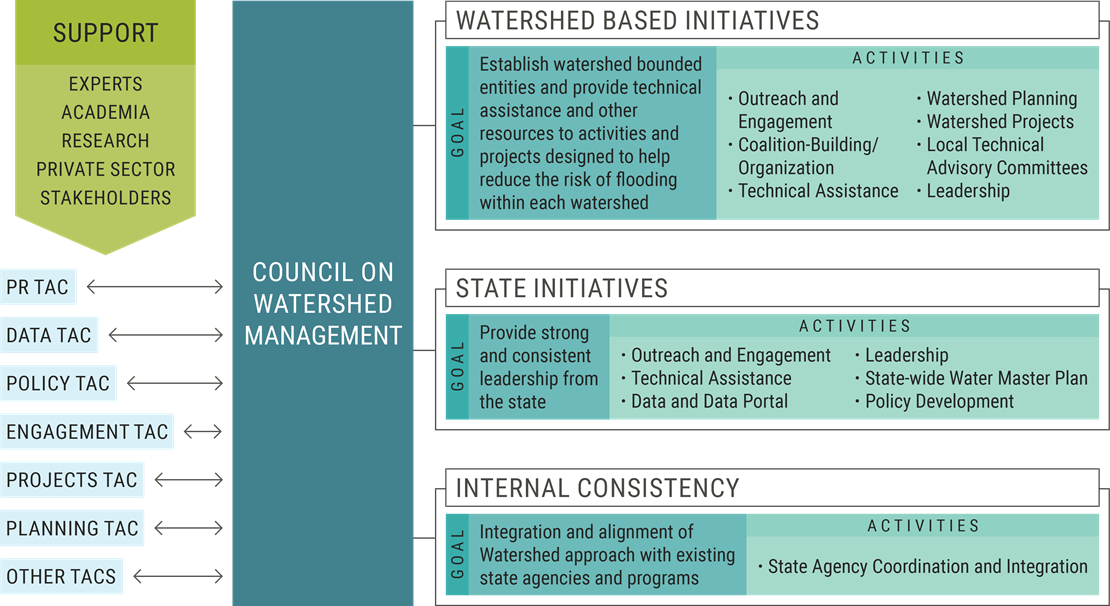 2023 Coastal Master Plan
29
2023 COASTAL MASTER PLAN
New Project Development
2023 Coastal Master Plan
30
NEW PROJECT DEVELOPMENTBIG PICTURE
CPRA will accept proposals for new projects to be included in the 2023 Coastal Master Plan. 

Goal: facilitate an engaged process to identify project concepts that will improve master plan outcomes, particularly for areas where FWA conditions are stark.
FWA = Future With Action
2023 Coastal Master Plan
31
PUBLIC SOLICITATION GUIDELINES AND CRITERIA
New projects can be proposed by any source, including academia, parishes, elected officials, agencies, NGOs, landowners, business/ industry, and the general public.
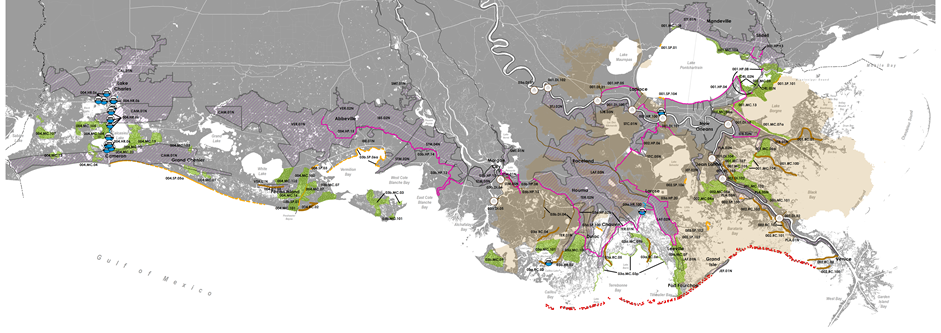 2023 Coastal Master Plan
32
PUBLIC SOLICITATION GUIDELINES
Projects can be proposed that:
Build and/ or sustain land (including “Integrated Projects”)
Provide significant Flood Risk Reduction
Respond to landscape shifts (e.g., resulting from hurricanes or other disasters) 
Address future uncertainty challenges or directly support future transitions in the coastal ecosystem
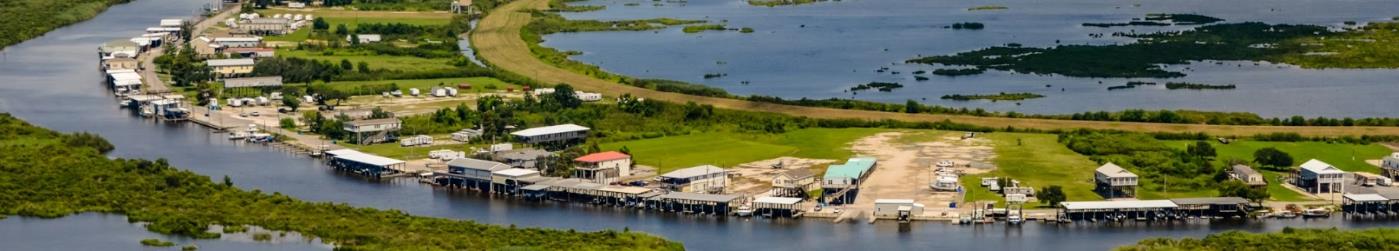 2023 Coastal Master Plan
33
PUBLIC SOLICITATION
PROJECT TYPES
Included in Public Solicitation for new project ideas:




To be considered programmatically:
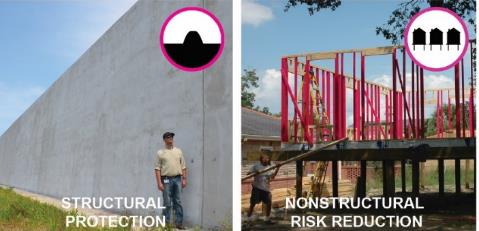 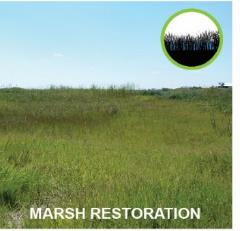 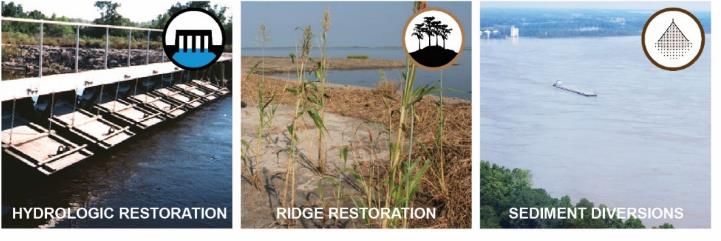 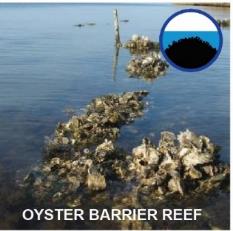 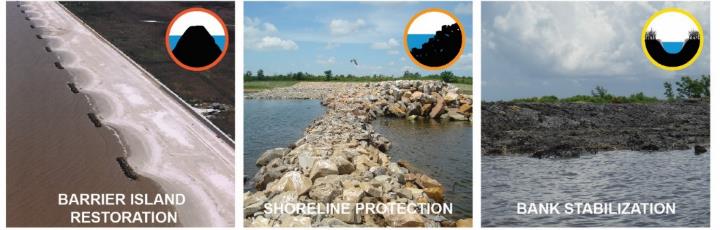 2023 Coastal Master Plan
34
PUBLIC SOLICITATIONPROJECT TYPES
“Programmatic” approach:
Barrier islands- develop plans for the system rather than as piecemeal projects.

Oyster reefs, shoreline protection, small-scale hydrologic restoration, etc.- support through programs that evaluate benefits on a case-by-case basis (e.g., CWPPRA)
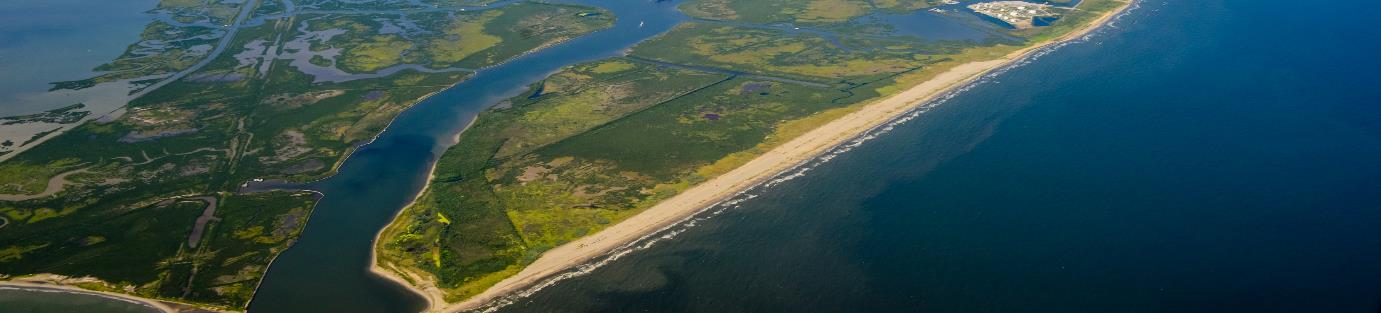 2023 Coastal Master Plan
35
PUBLIC SOLICITATIONSCREENING CRITERIA
Like the 2017 plan, a screening process will be used to determine whether a project has the potential to be included in the 2023 analysis

Screening Criteria include:
Consistency with Master Plan Objectives and Principles
Magnitude of Expected Effects
Geographic Area
Duplicative Effects
Adequate Information
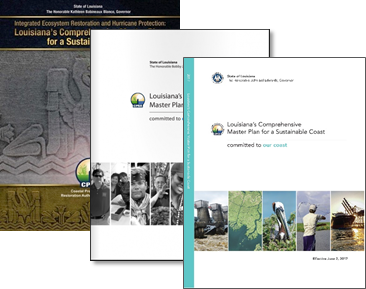 2023 Coastal Master Plan
36
PUBLIC SOLICITATIONSUBMITTAL DETAILS
Proposals to be delivered electronically, in .pdf format, to MasterPlan@la.gov or mailed to the 2023 Coastal Master Plan Project Development Program at P.O. Box 44027, Baton Rouge, Louisiana, 70804 and received by March 1, 2019.

Proposals to be no more than 7 pages 
1-2 pages for Cover Sheet and Contact Information
2 pages for Project Description
1 page for Map
1-2 pages for Project Attributes

Questions can be sent to MasterPlan@la.gov
2023 Coastal Master Plan
37
QUESTIONS?
2023 Coastal Master Plan
38